Добро   
пожаловать 
на 
мастер-класс.
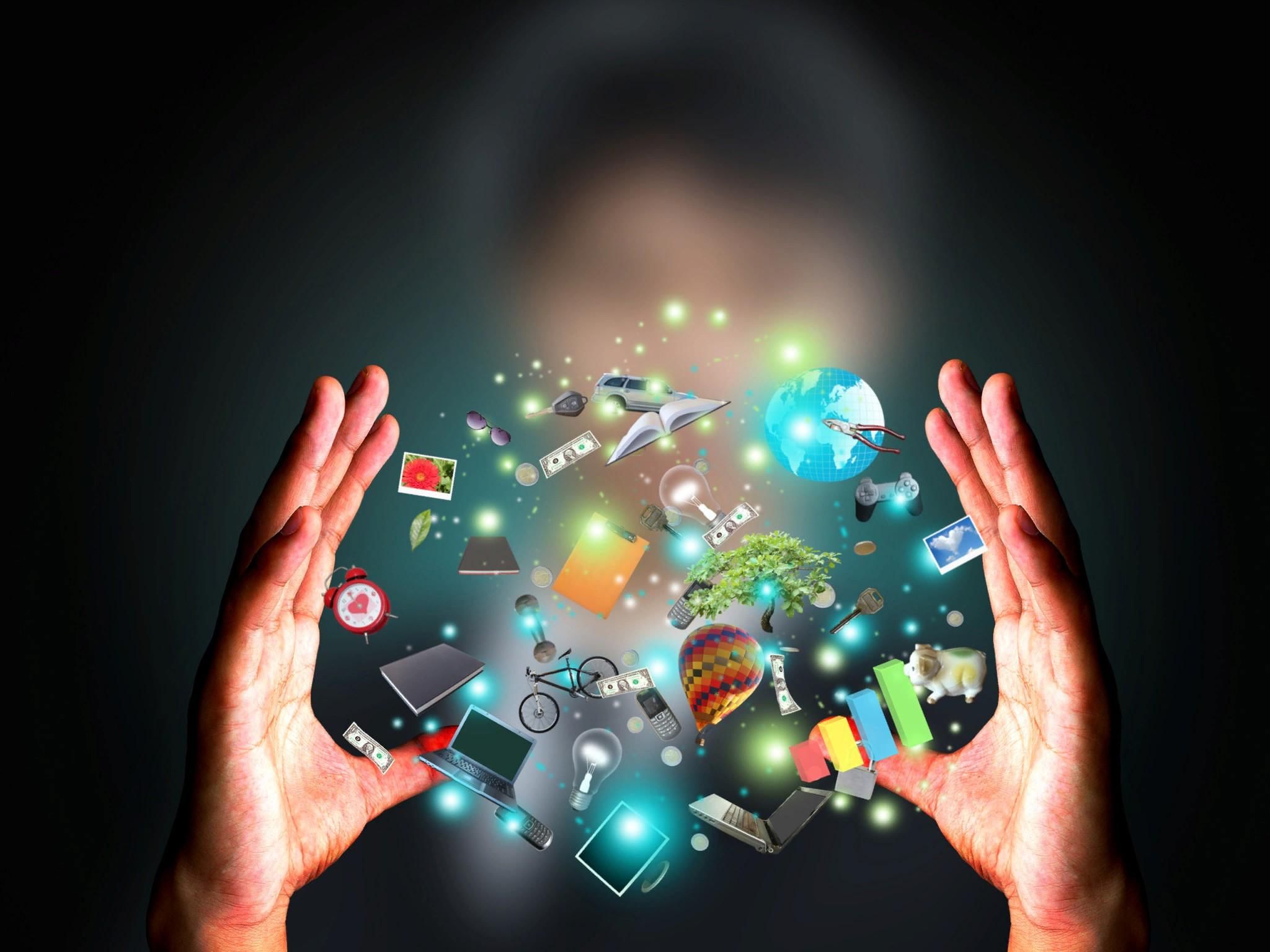 Мы в цифровом мире.
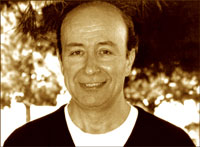 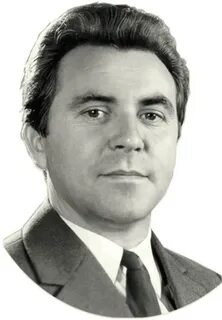 Григорий Рафаилович 
Громов.
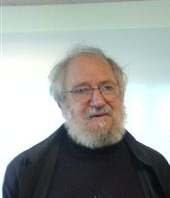 Владимир Ильич 
Гриценко.
Сеймур Пейперт.
Информационно-коммуникационные
 технологии (ИКТ) - совокупность методов, производственных процессов и программно-технических средств, интегрированных с целью сбора, обработки, хранения, распространения, отображения и использования информации в интересах ее пользователей.
Зачем нужны ИКТ-технологии в учебном процессе?
1. Облегчить работу педагога.
2. Добиться более эффективной и современной методики преподавания.
3. Укрепить мотивацию школьников к обучению.
4. Обеспечить индивидуальный подход к каждому учащемуся без временных и иных затрат.
5. Сделать образовательный процесс более разнообразным и увлекательным.
6. Внести вклад в формирование информационной грамотности учащихся.
В каких учебных ситуациях актуально использование ИКТ?
1.  На уроках любых типов и в любой момент урока.
2. При организации самостоятельной работы учащихся.
3. Информационные технологии позволяют организовать как индивидуальную, так и групповую работу.
4. При оценке и контроле успеваемости.
1) Система интерактивного голосования Interwrite Response для осуществления оперативного контроля знаний обучающихся.
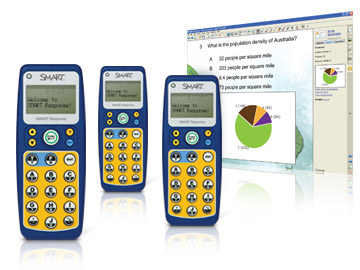 2) Сервисы для создания интерактивных 
 тестов и опросов.
Google Forms
MyTest 
Online Test Pad
UniTest System
RunTest
Survey Monkey
Simpoll
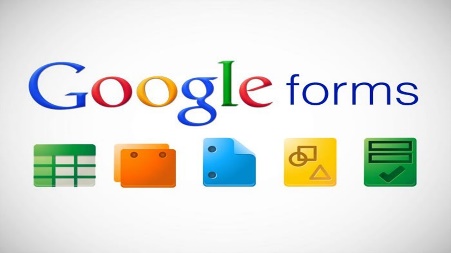 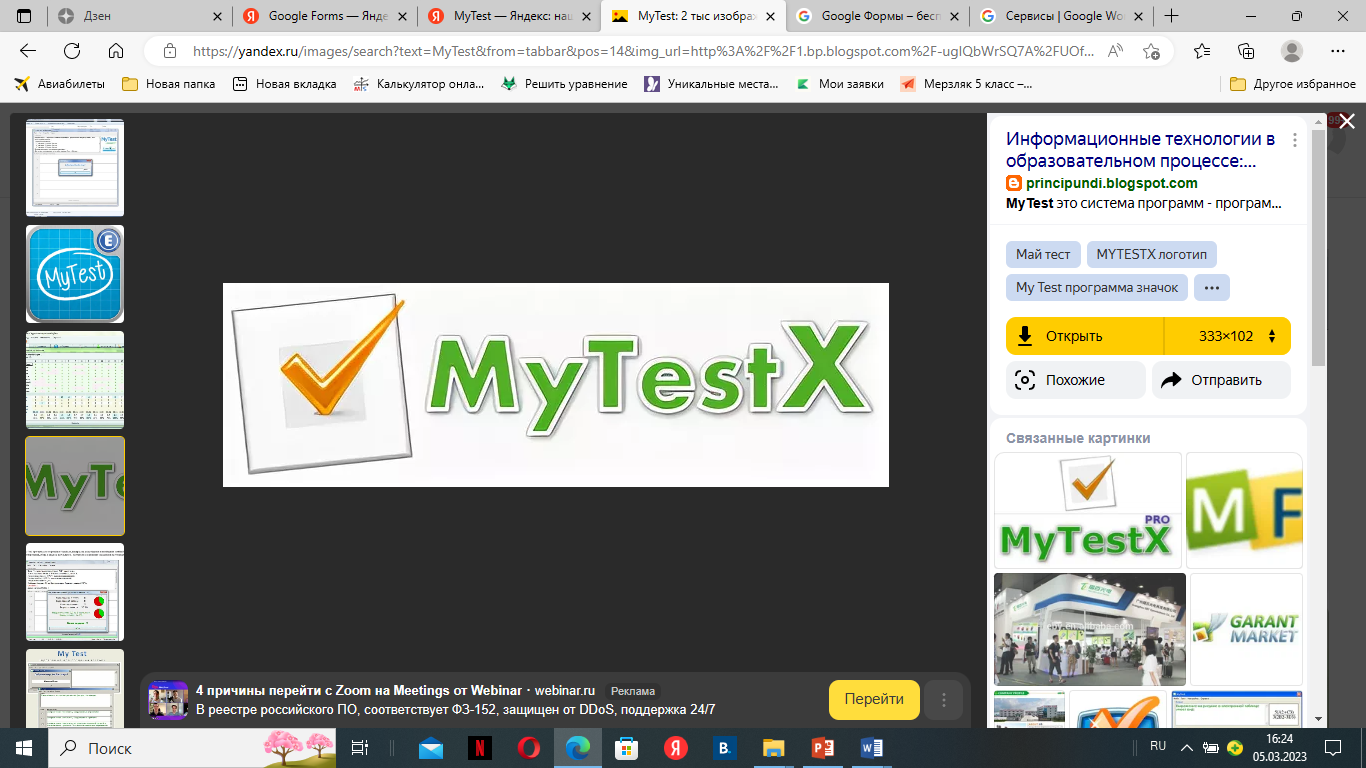 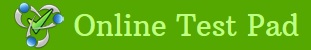 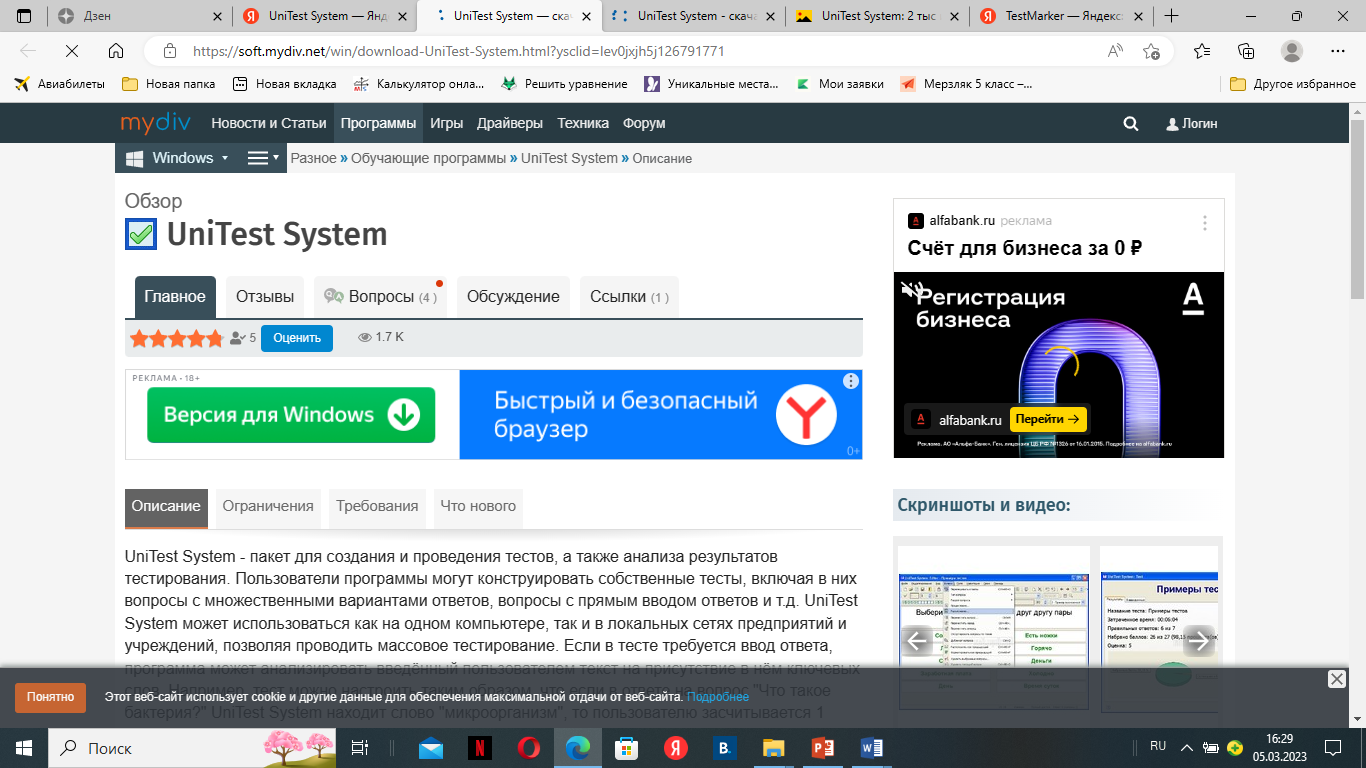 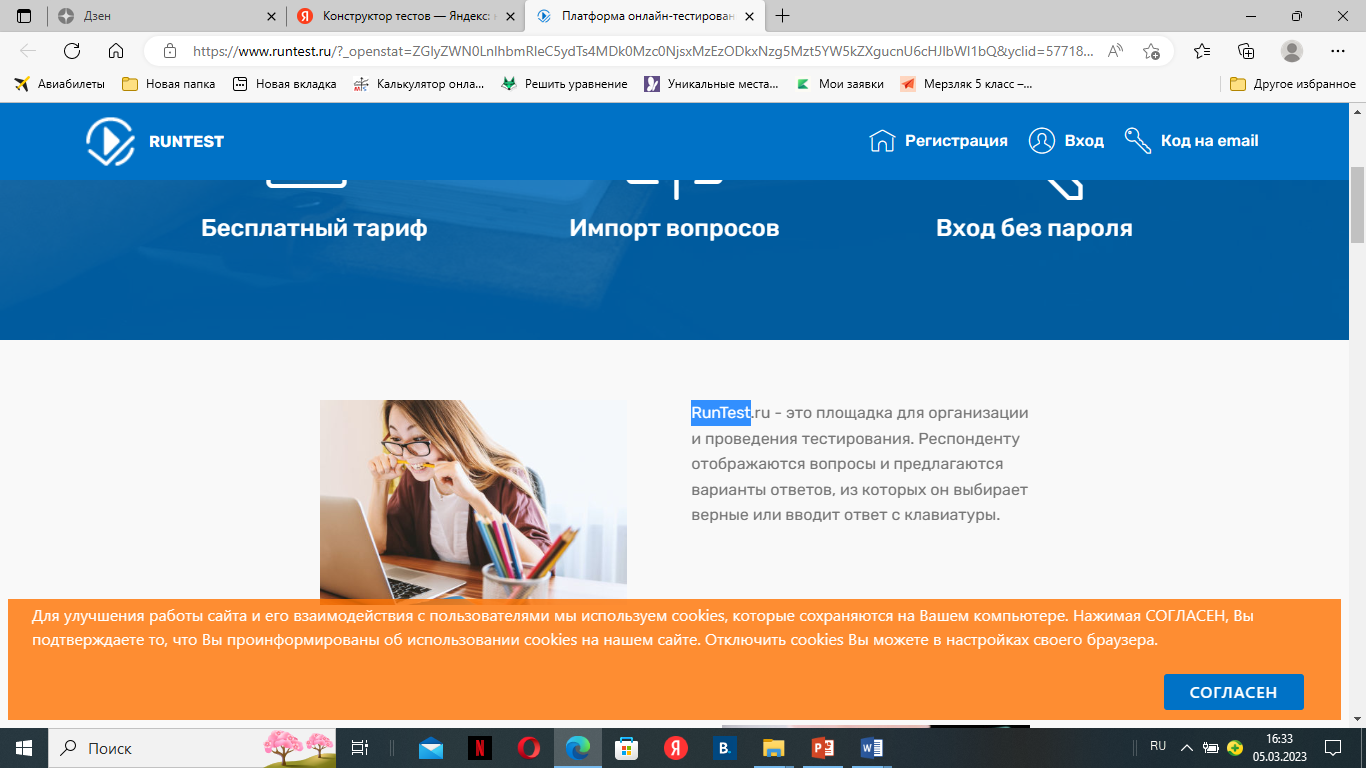 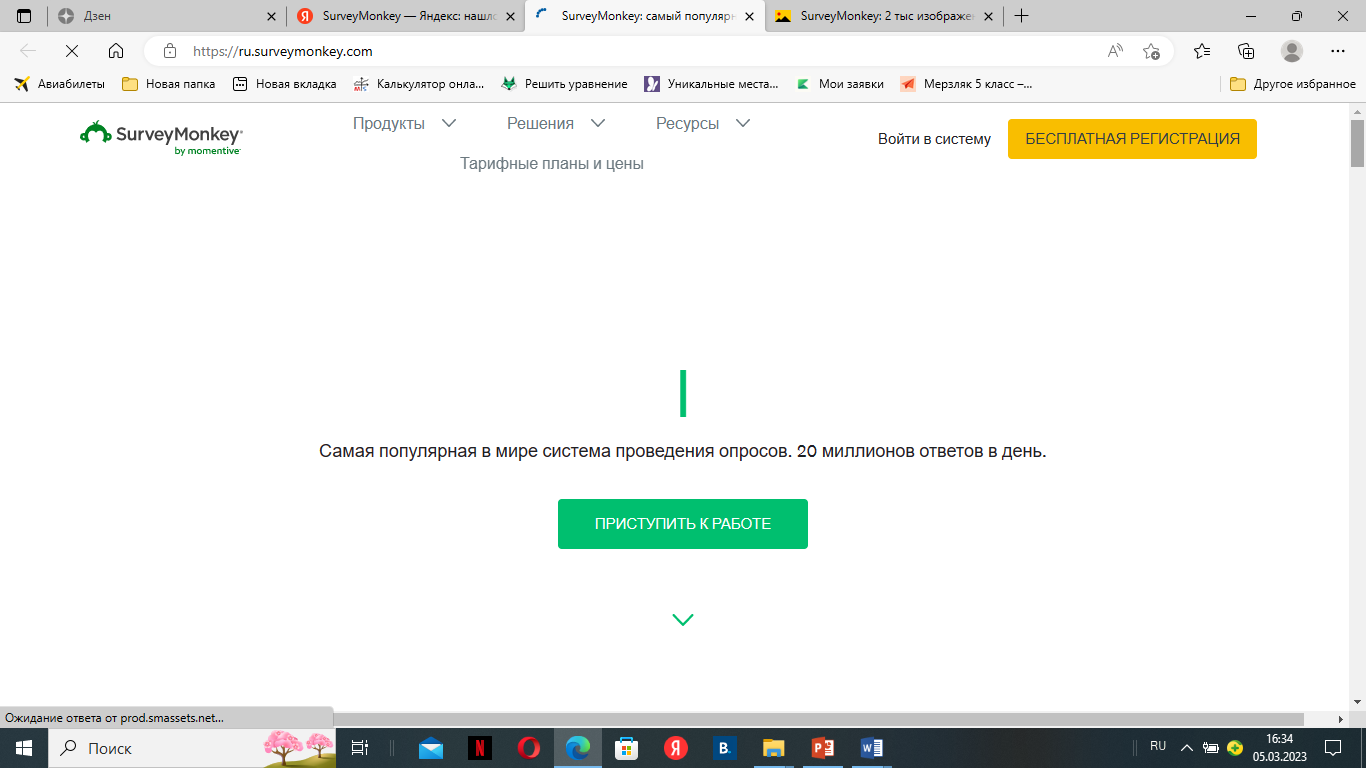 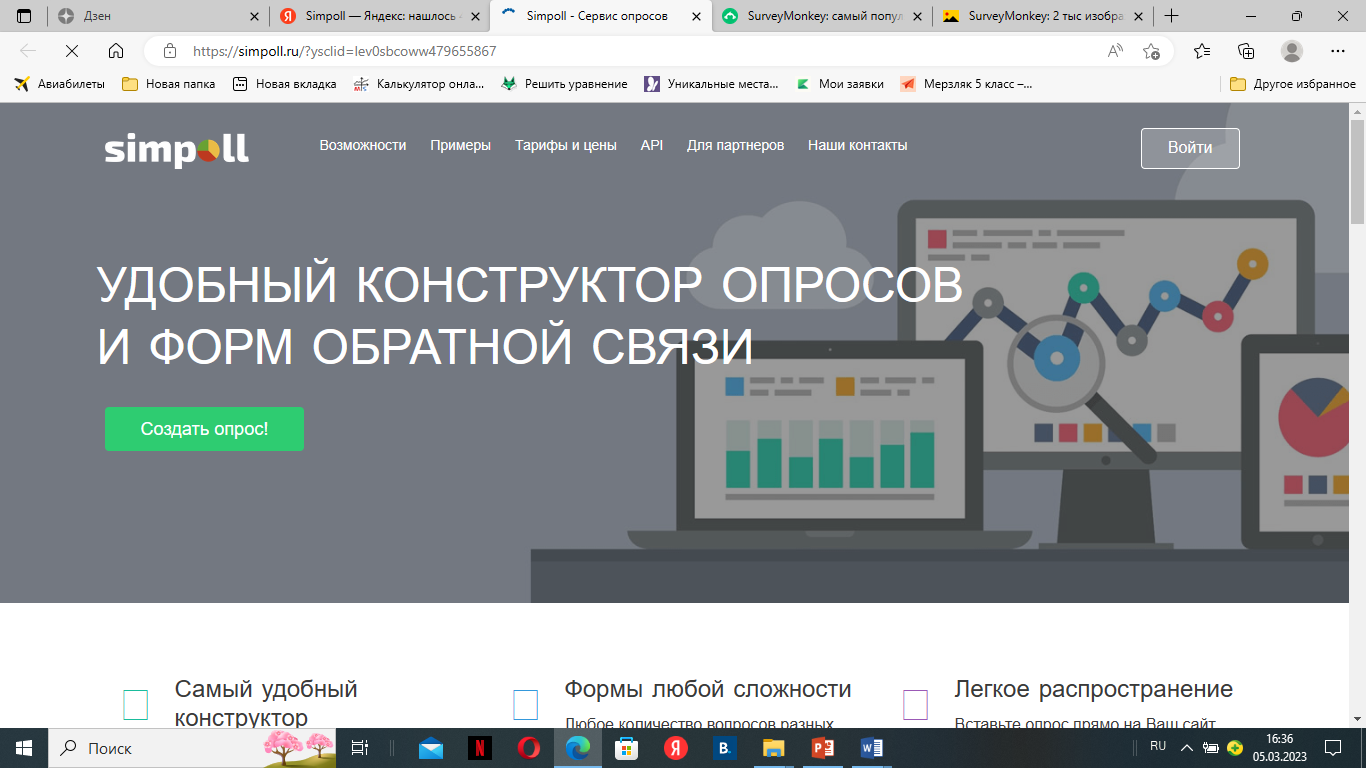 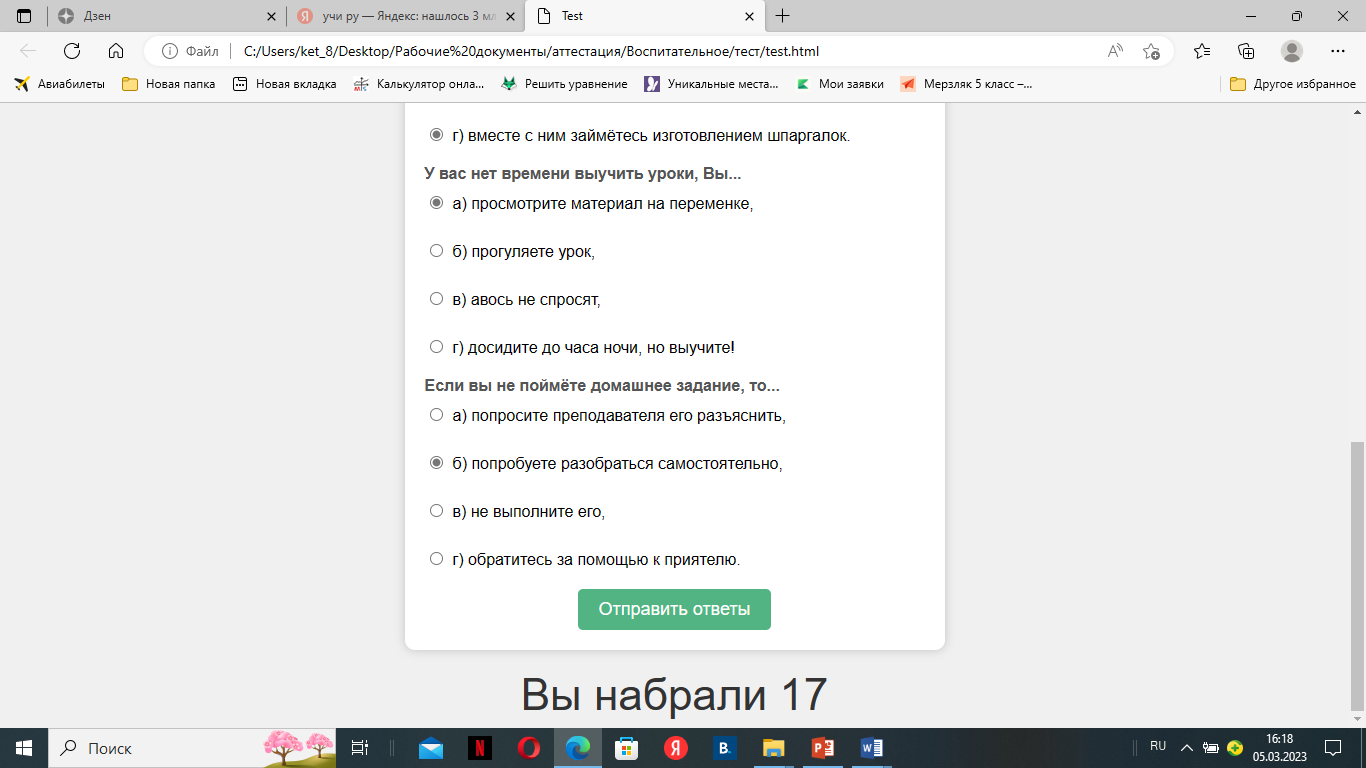 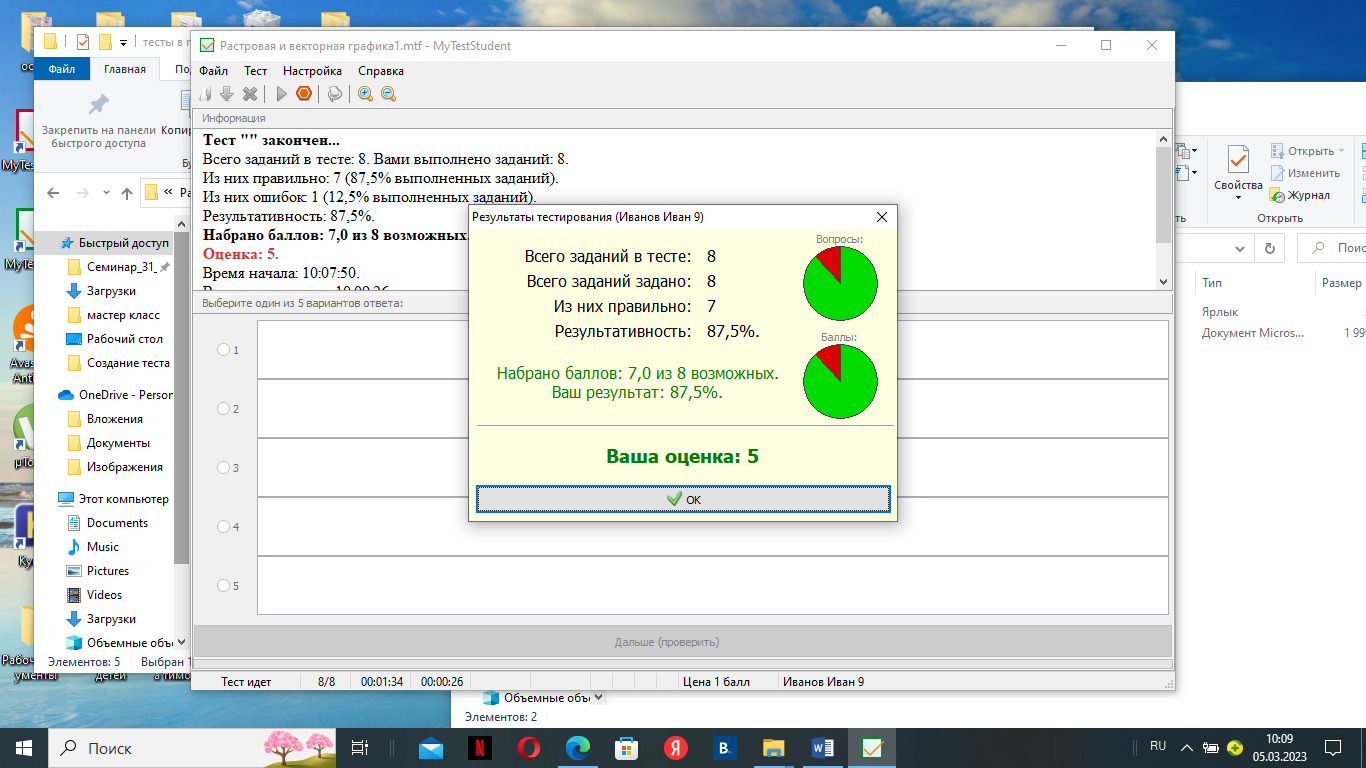 3) Цифровые образовательные  платформы.
Якласс
Учи.дома
Сферум
Учи.ру
LearningApps.org
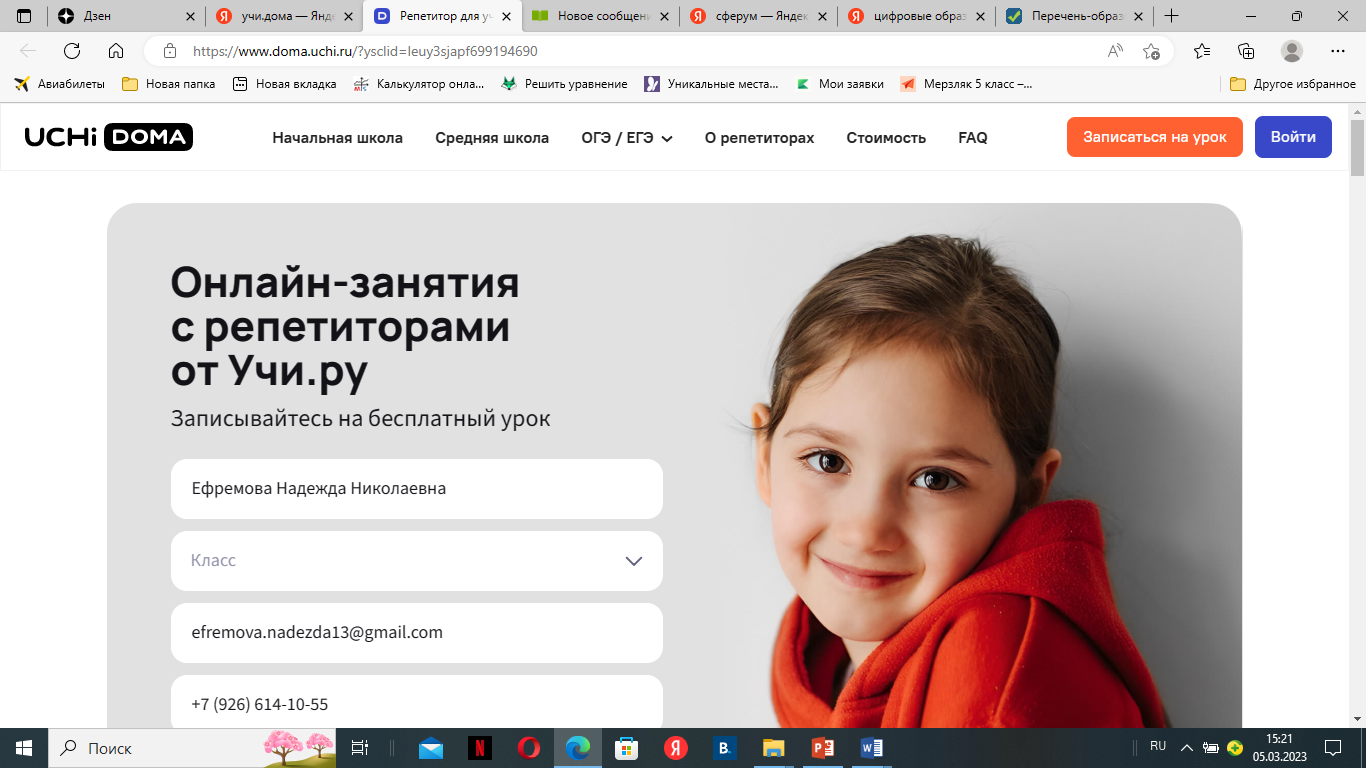 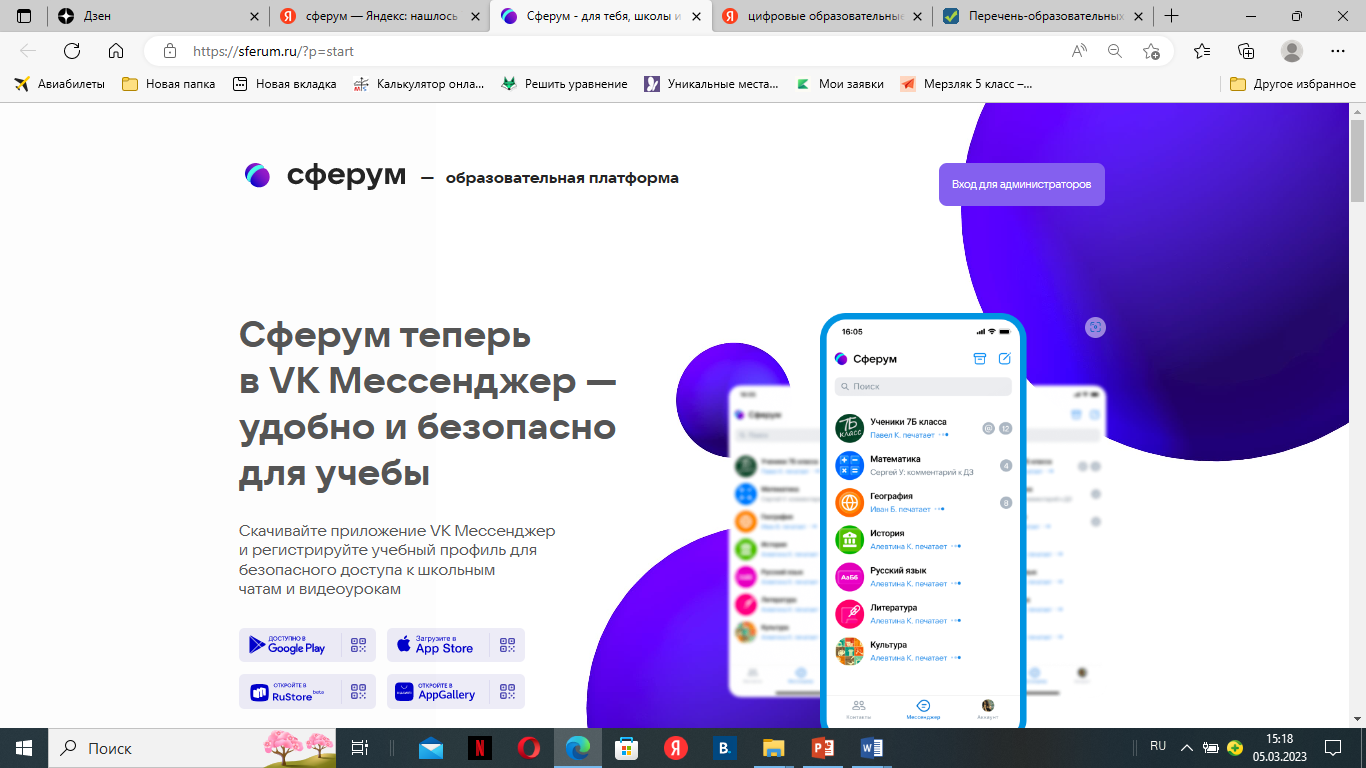 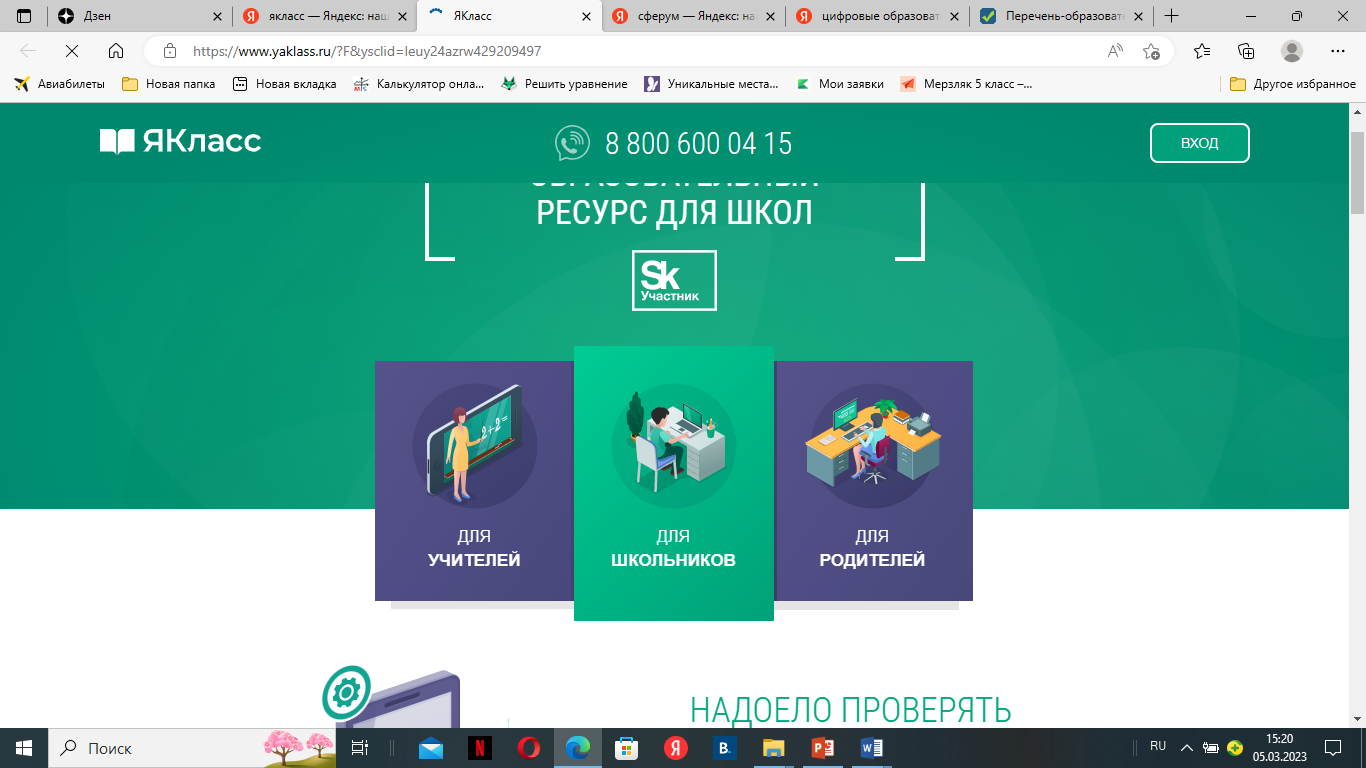 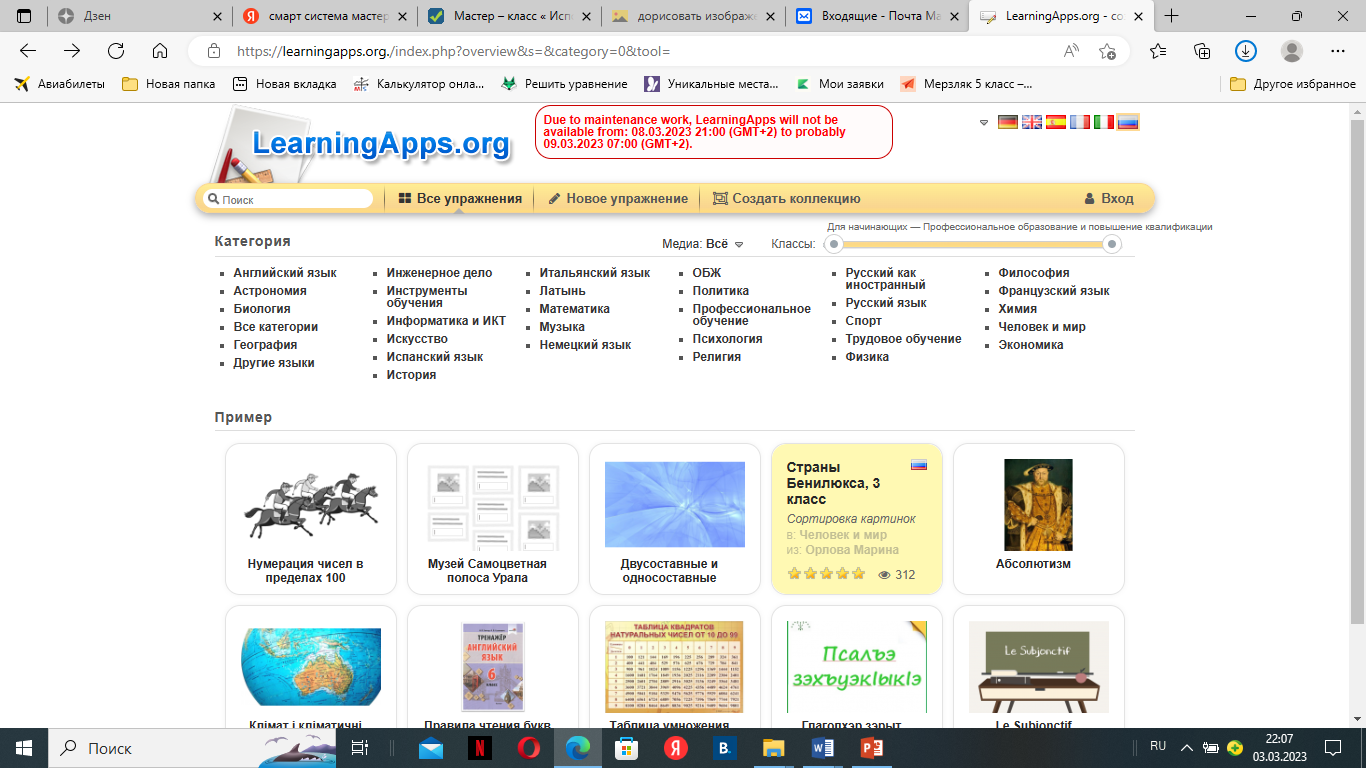 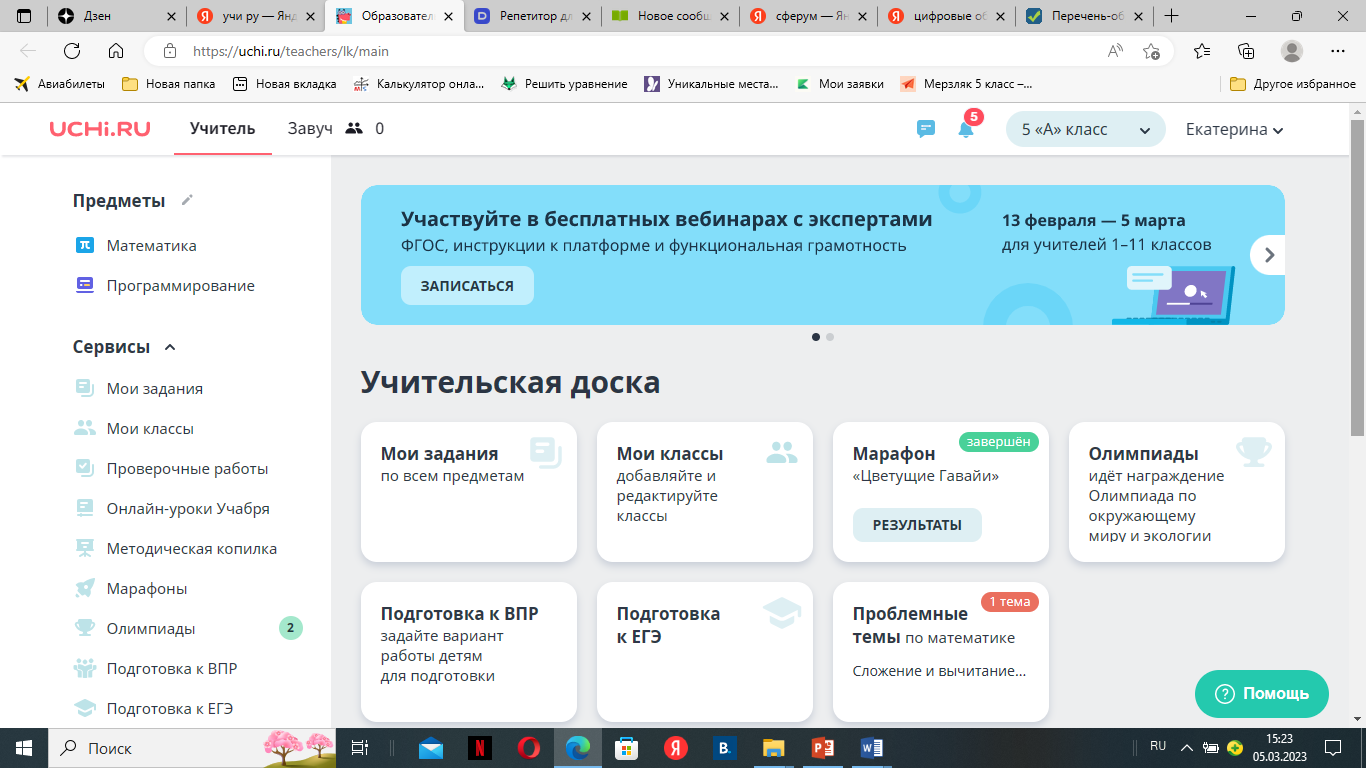 Учи.ру
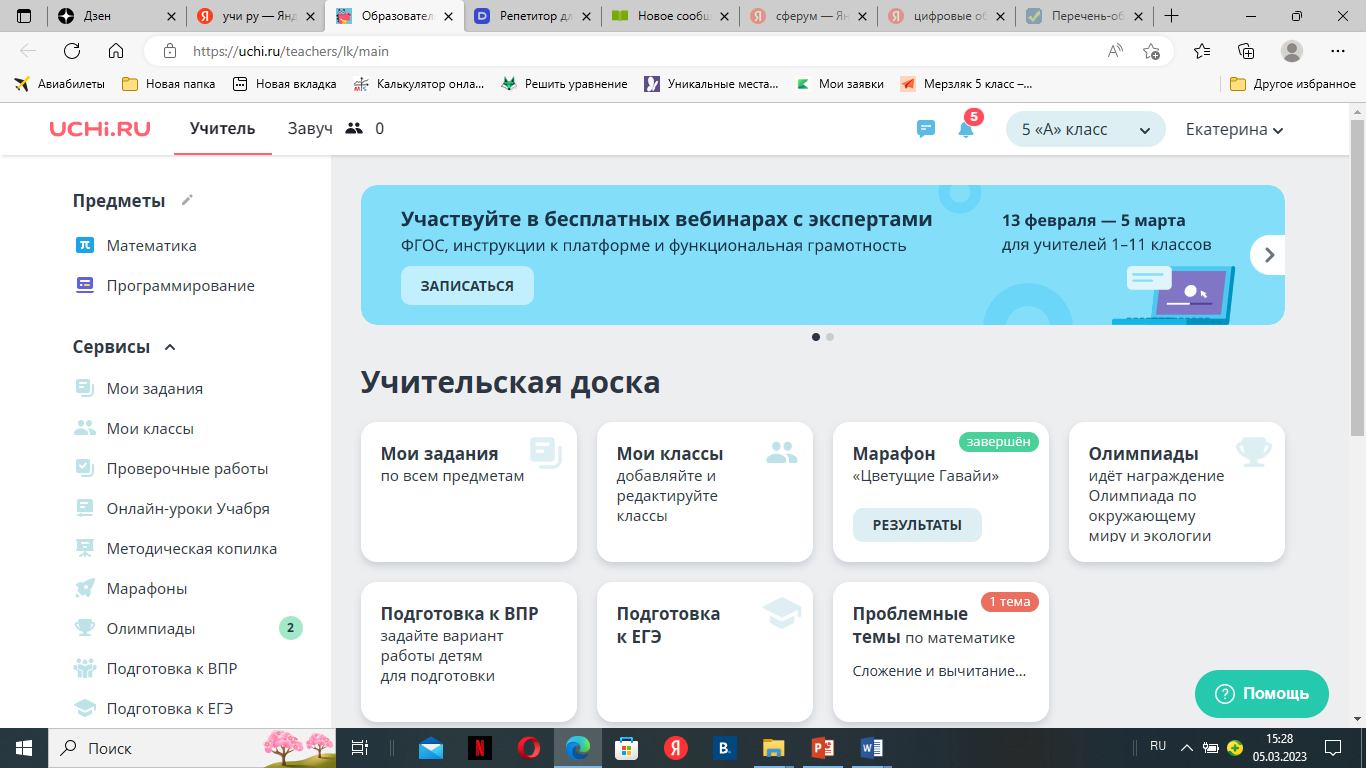 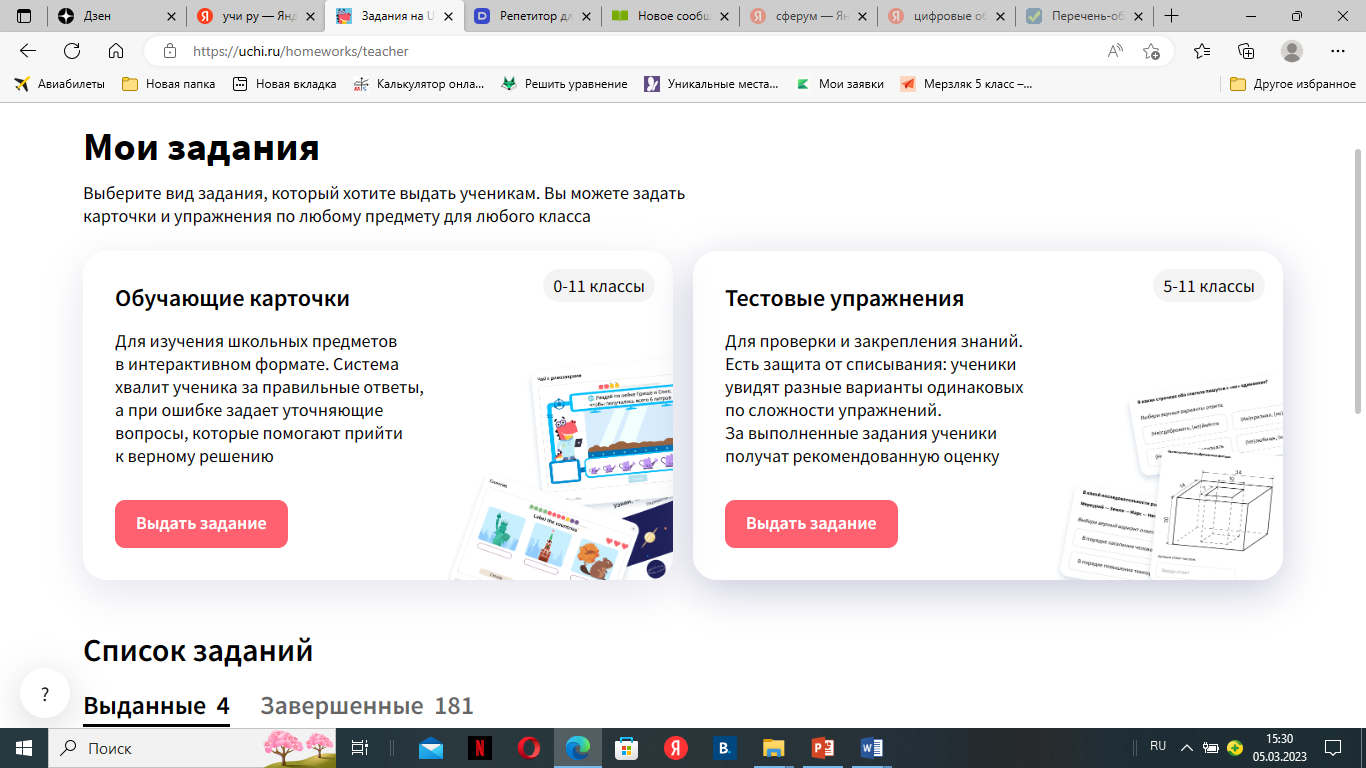 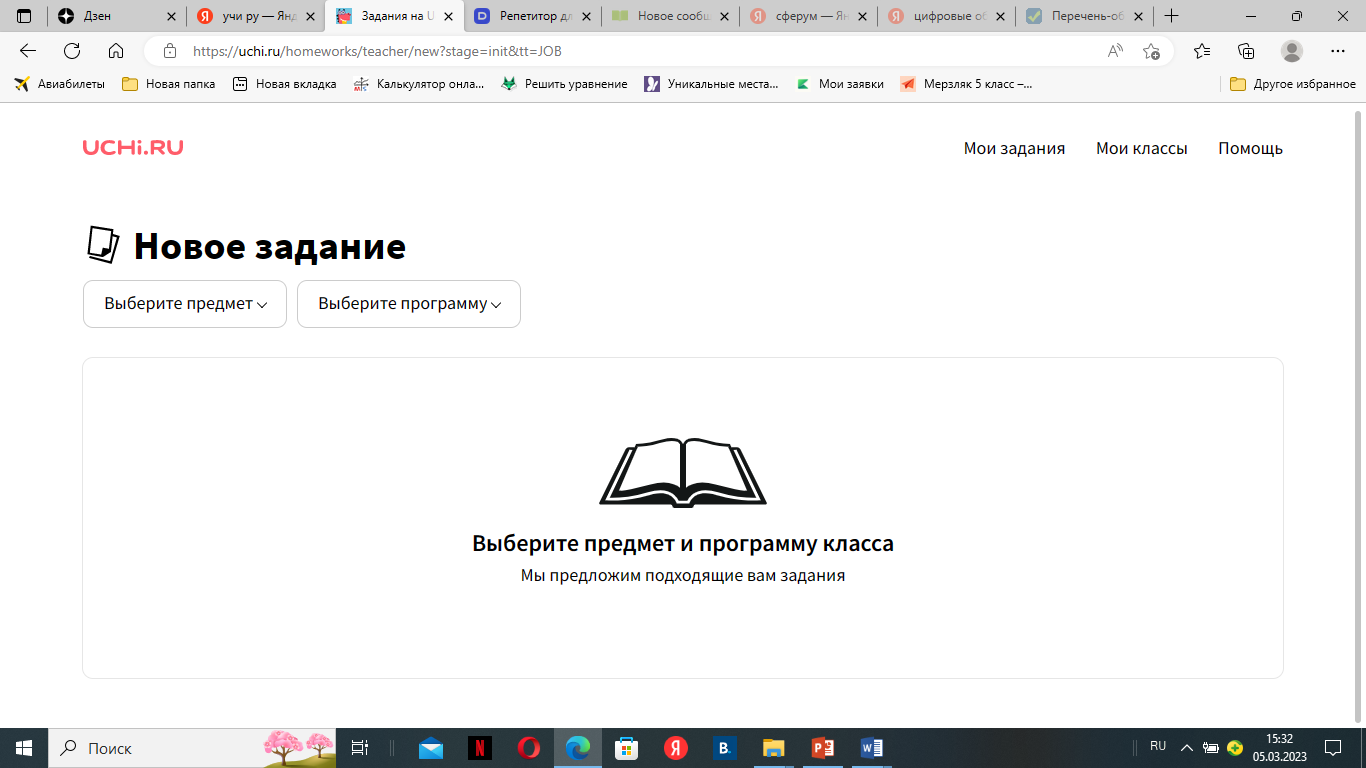 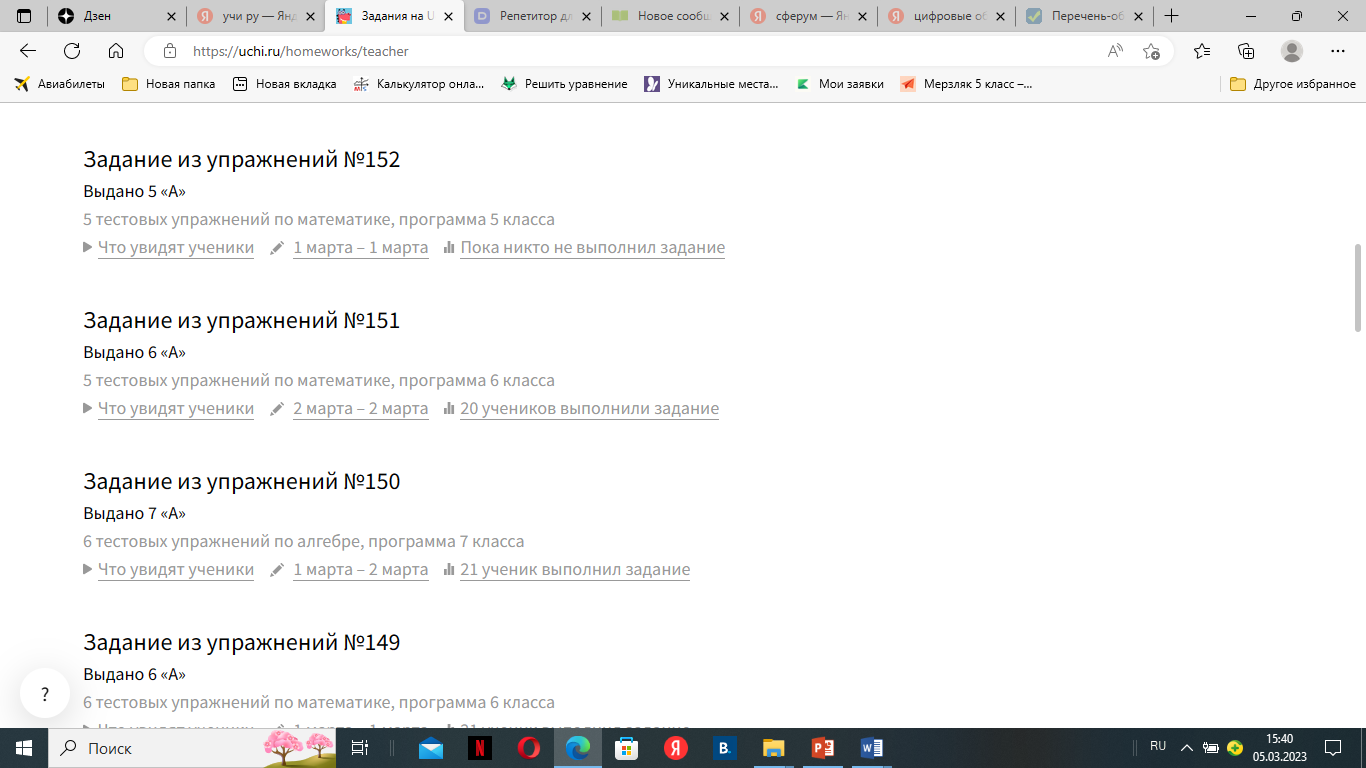 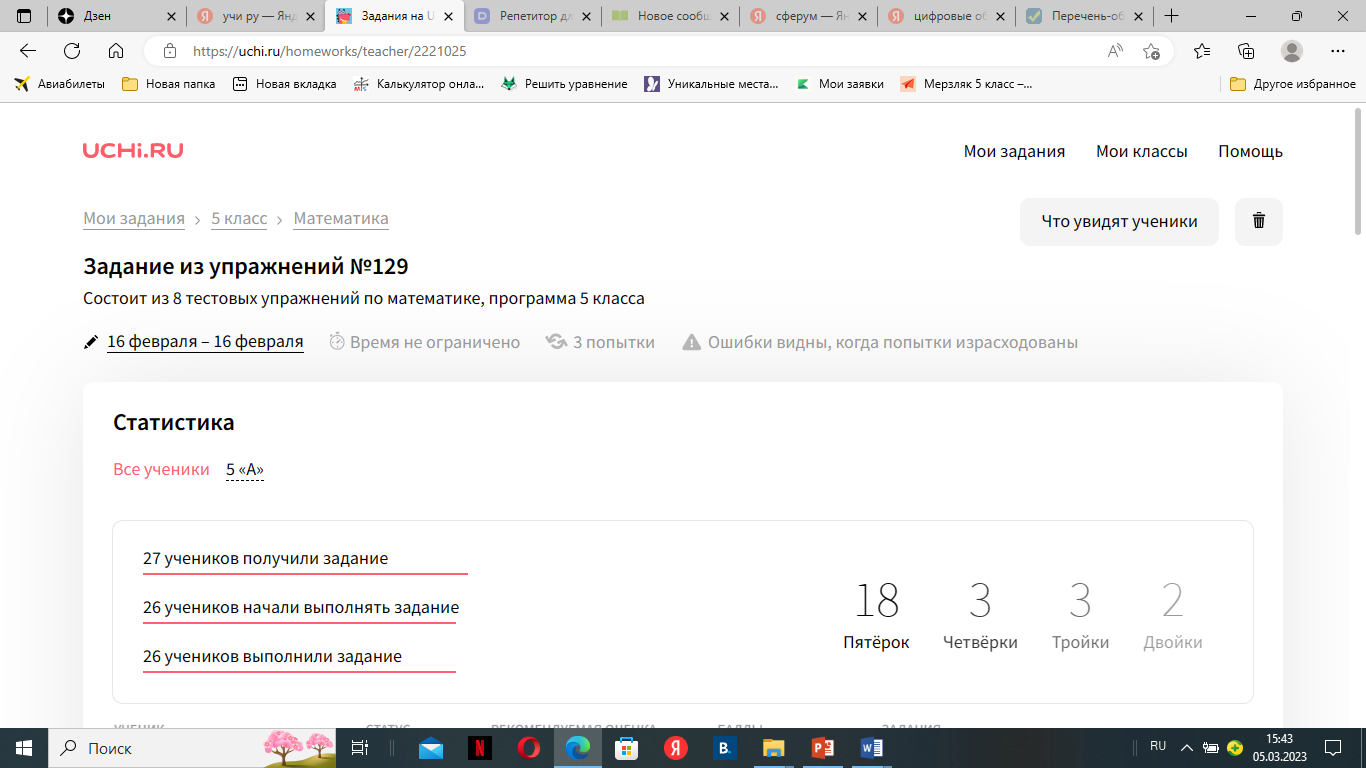 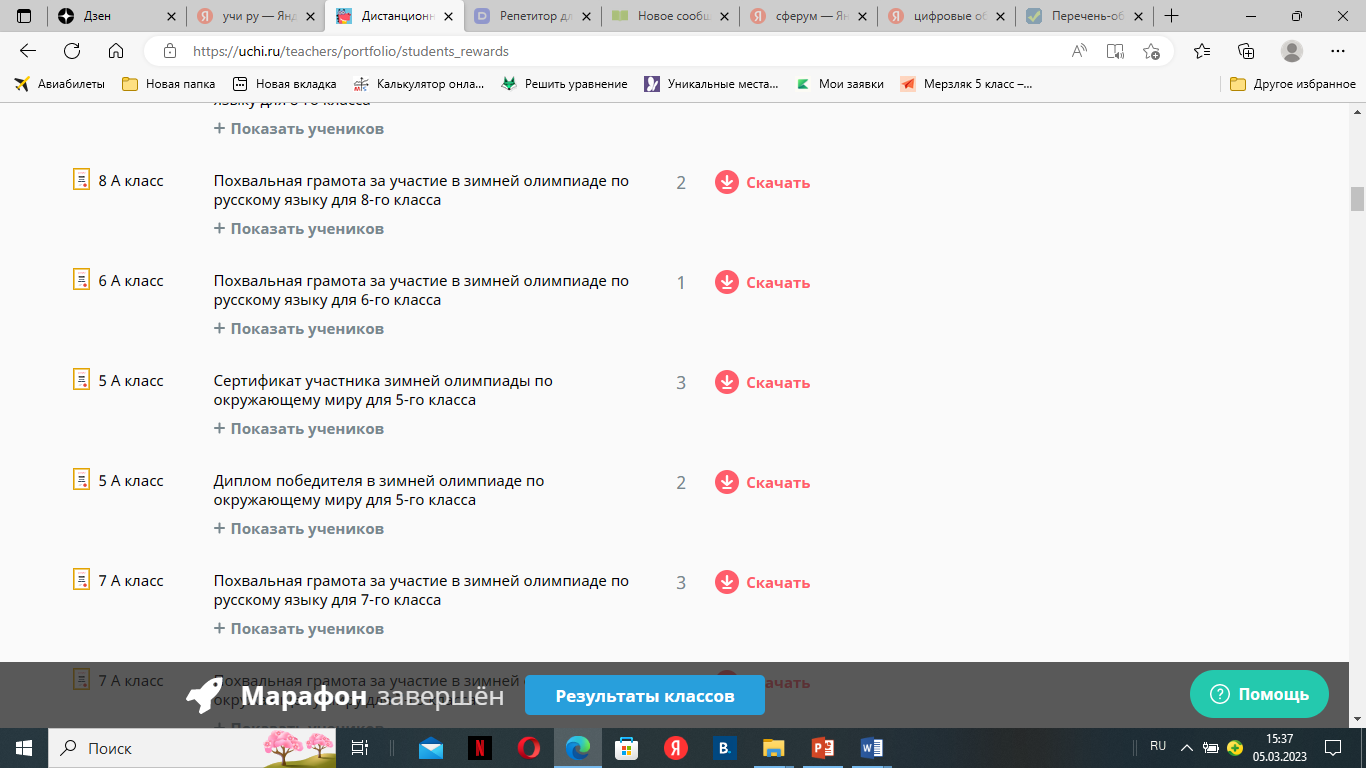 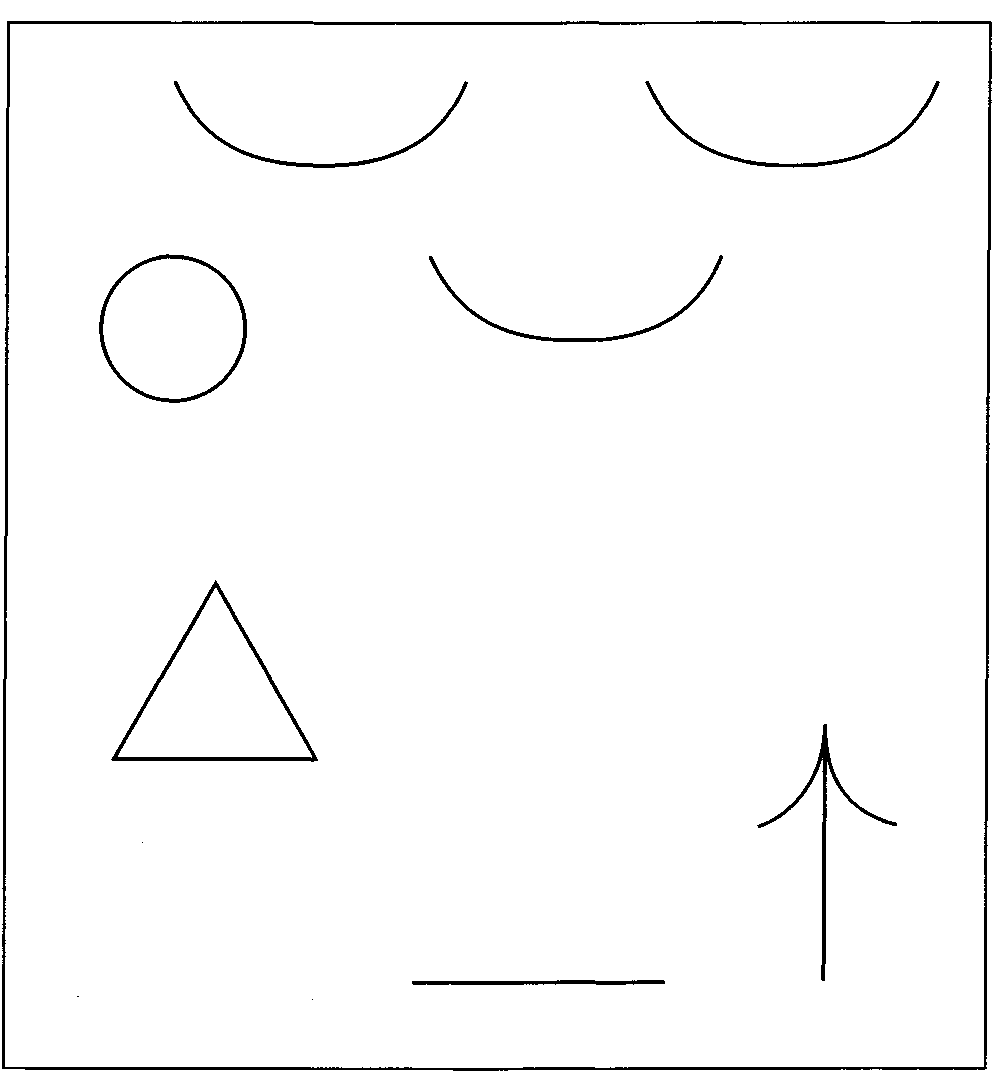 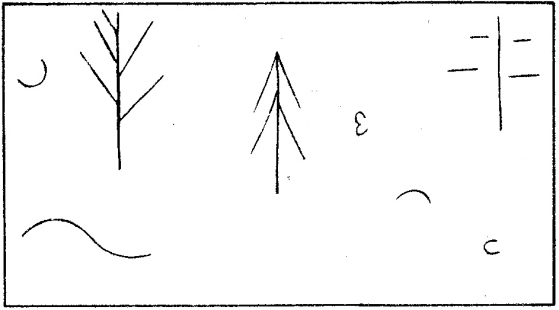